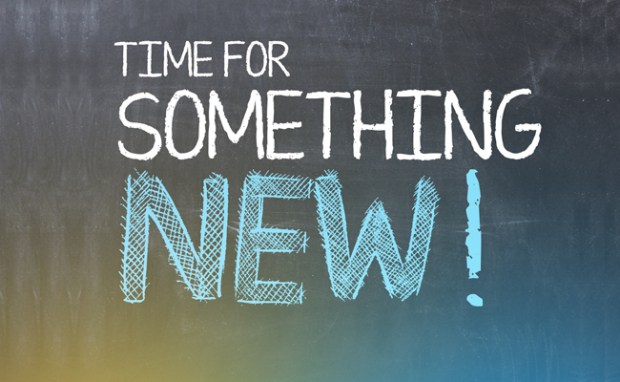 UP SourceHubSupplier WebinarSeries(for DWR services)
UP SourceHub
Providing a streamlined process from Procure to Pay, with complete visibility along the way

User friendly
100% electronic
Improves efficiency
Drives down cost
Facilitates compliance
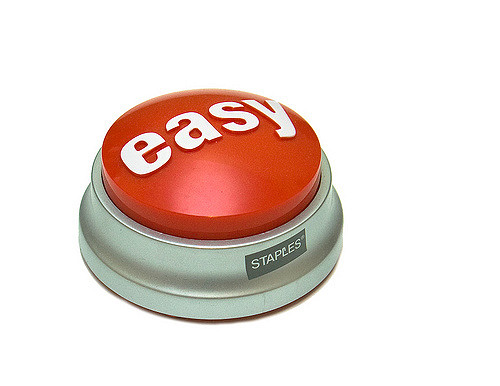 Enhanced Procurement Workflow
Provides a streamlined process from request to pay
Requester
Approver
Supplier
(Office)
Supplier
(Field)
Verifier
Supplier
(Office)
Releaser
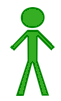 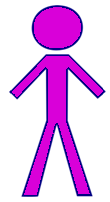 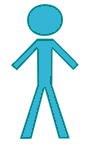 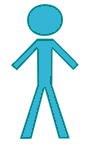 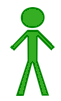 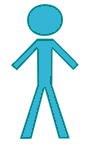 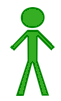 Submits requisition
Approves PO
Accepts PO
Performs work
and enters SES
Verifies work and SES
Submits SES 
for invoicing
Approves SES and releases for payment
Submit Requisition
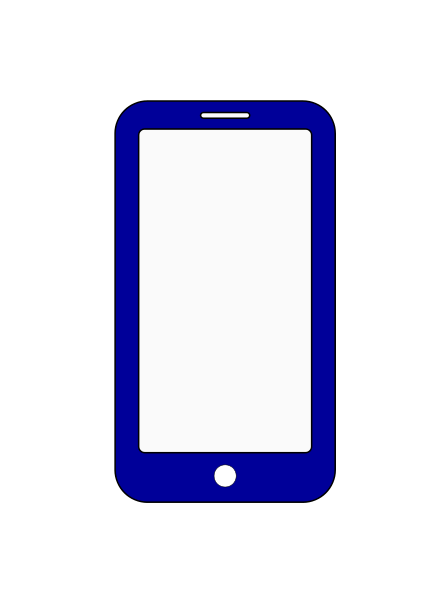 UP Requester submits requisition for service using a shopping cart model

Can request a service with existing contract or for new contract
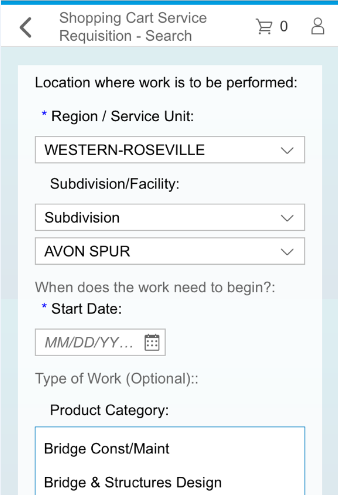 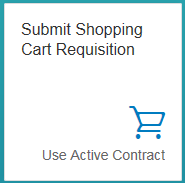 INVC/PMT
REQUISITION
APPROVAL
PO
WORK/SES
Approve PO
UP Approver reviews and approves requisition/PO electronically and PO issued to supplier
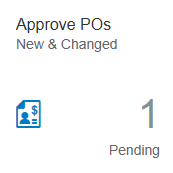 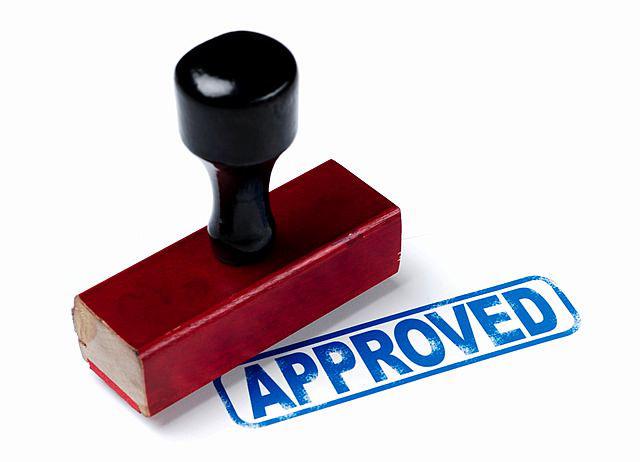 INVC/PMT
REQUISITION
APPROVAL
PO
WORK/SES
Accept PO
Supplier issued electronic with details of requisition to begin work

If PO is accepted, Supplier can begin work.  

If PO is rejected, Requester is notified and Supply Chain will coordinate alternate sourcing

Supplier cannot invoice UP without an accepted PO
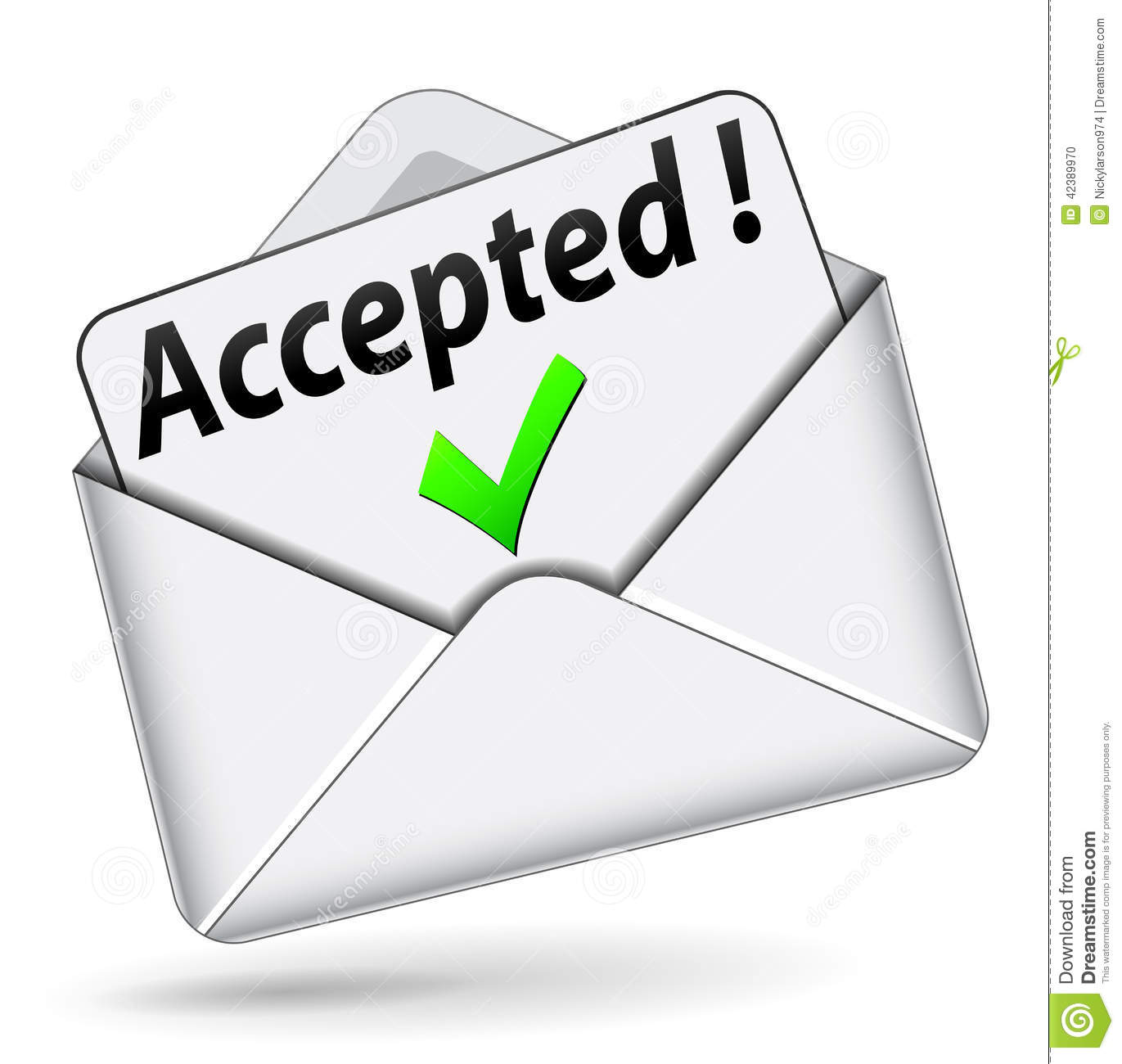 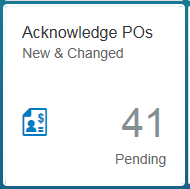 INVC/PMT
REQUISITION
APPROVAL
PO
WORK/SES
Work Performed/Invoiced
Supplier performs the work as scheduled

Supplier submits Service Entry Sheet (SES)* into UP SourceHub with work and billing details

System ensures all required information is filled in completely

UP SourceHub can be accessed by employee through the web link and a PIN that will be provided with the PO
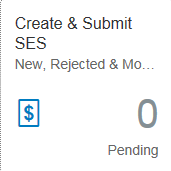 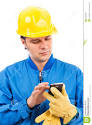 INVC/PMT
REQUISITION
APPROVAL
PO
WORK/SES
*SES replaces paper DWR process
Work/SES Verified
SES routed to UP Verifier for accuracy review

UP Verifier signs off on SES using a mobile device or computer
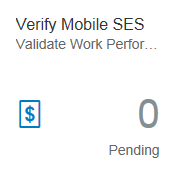 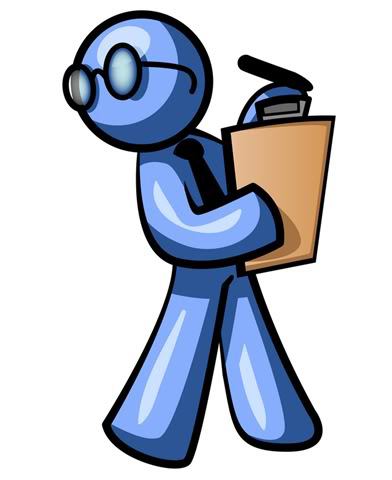 INVC/PMT
REQUISITION
APPROVAL
PO
WORK
* Some exceptions apply
Submit SES for Invoicing
SES routed to Supplier (back office) for confirmation

Supplier has opportunity to review and makes any necessary changes

Supplier the submits SES as invoice for payment processing
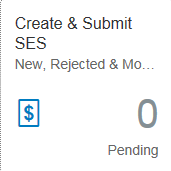 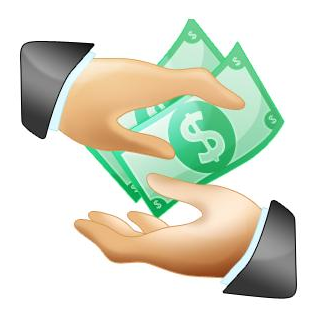 REQUISITION
APPROVAL
PO
WORK
INVC/PMT
Confirm & Release SES for Payment
SES routed to UP Releaser for confirmation

UP Releaser confirms SES is accurate and releases for payment
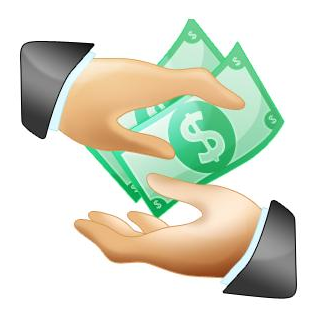 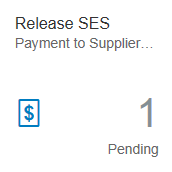 REQUISITION
APPROVAL
PO
WORK/SES
INVC/PMT
Other Features & Functionality
Reporting
Bidding and Bid Management
Contracting and Contract Management
eSignatures
Supplier Profile Management
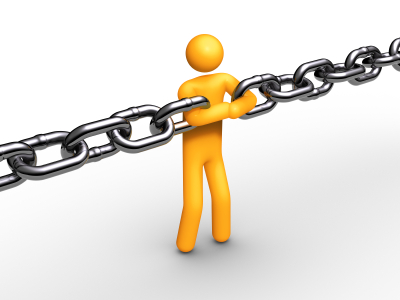 Technical Specifications
REQUIRED
Internet Access
Chrome, Internet Explorer or Safari Browser
Microsoft Excel and Microsoft Word (Bidding/Contracting only, Not SES)

RECOMMENDED
Web enabled mobile device for field 
	personnel (tablet, smart phone, laptop, etc.)
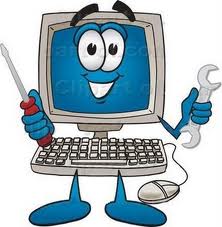 UP SourceHub Launchpad
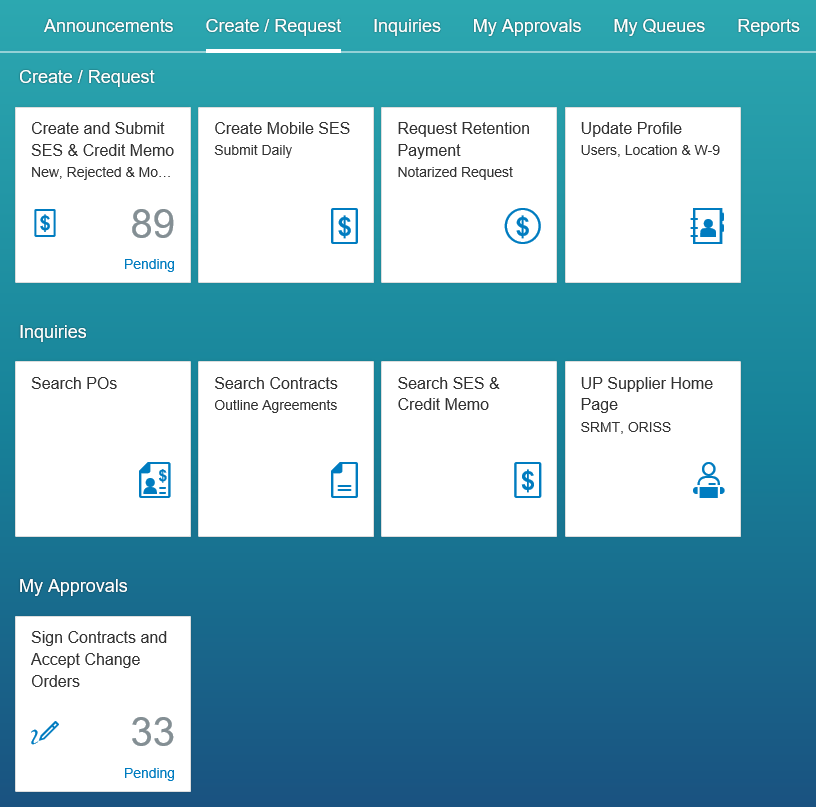 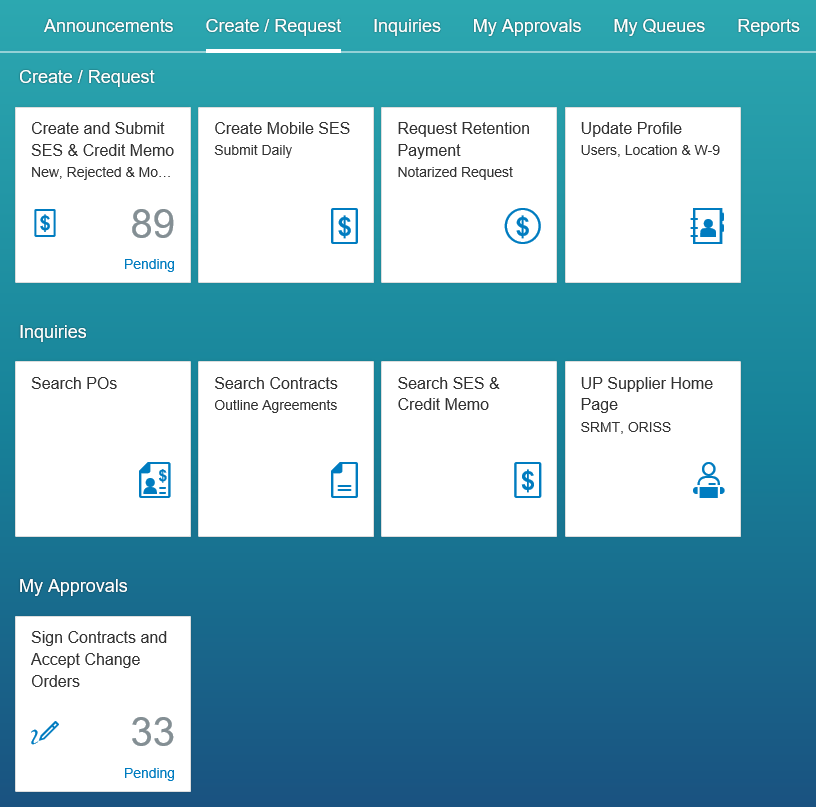 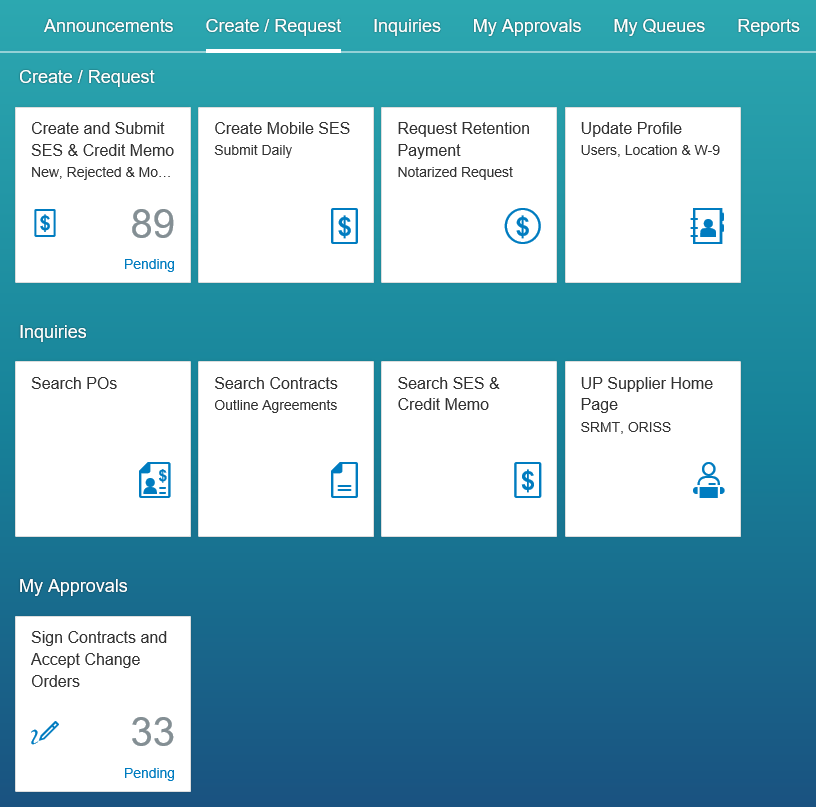 NOTE: While screen shots may include real names, the data has been modified for purposes of this presentation and is not representative of actual data
Accepting PO
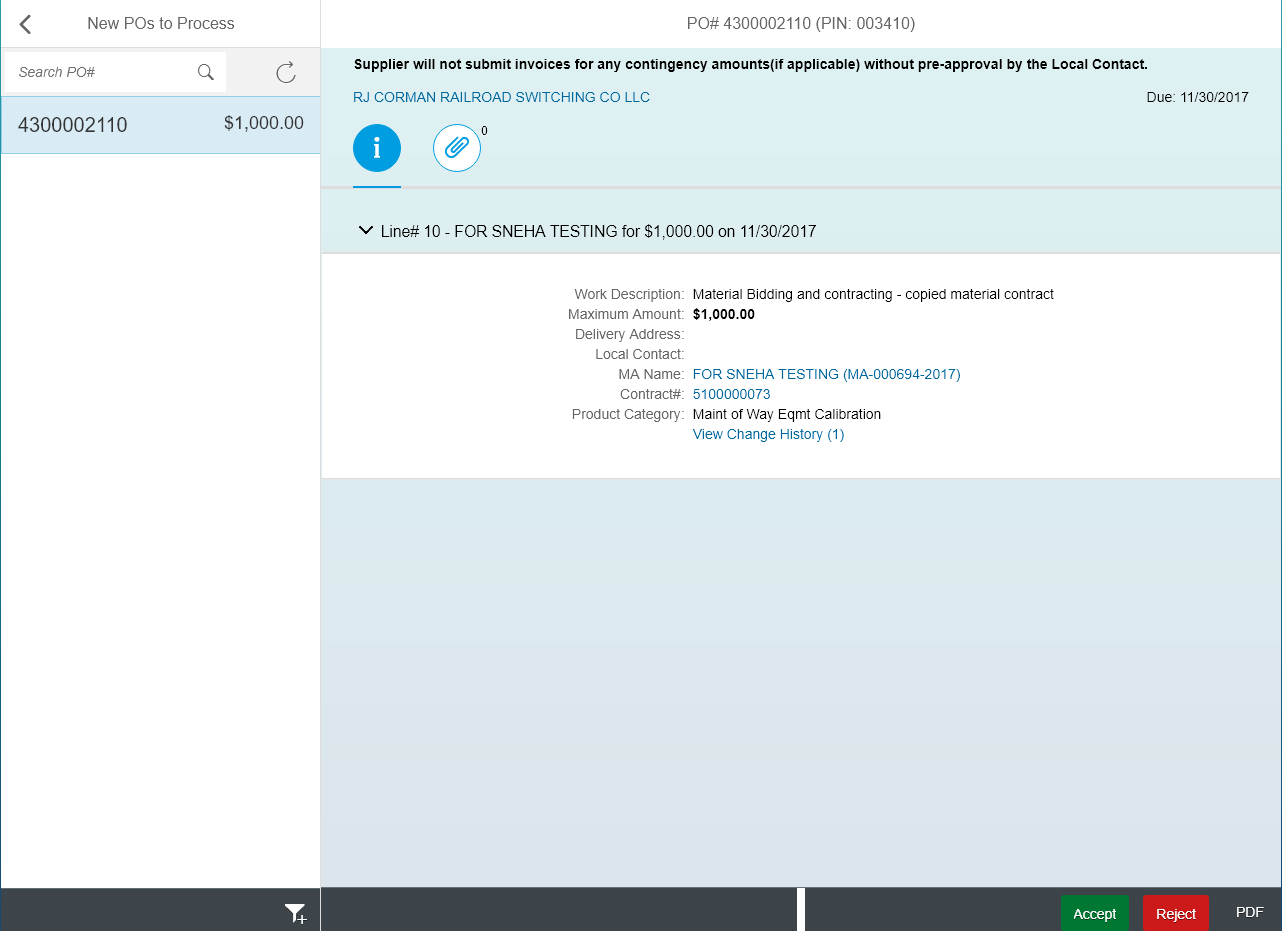 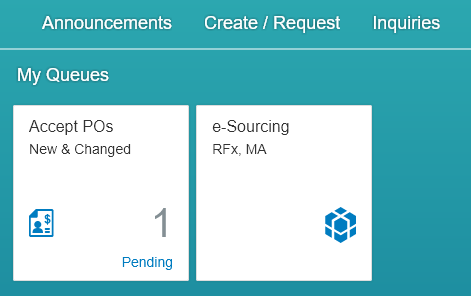 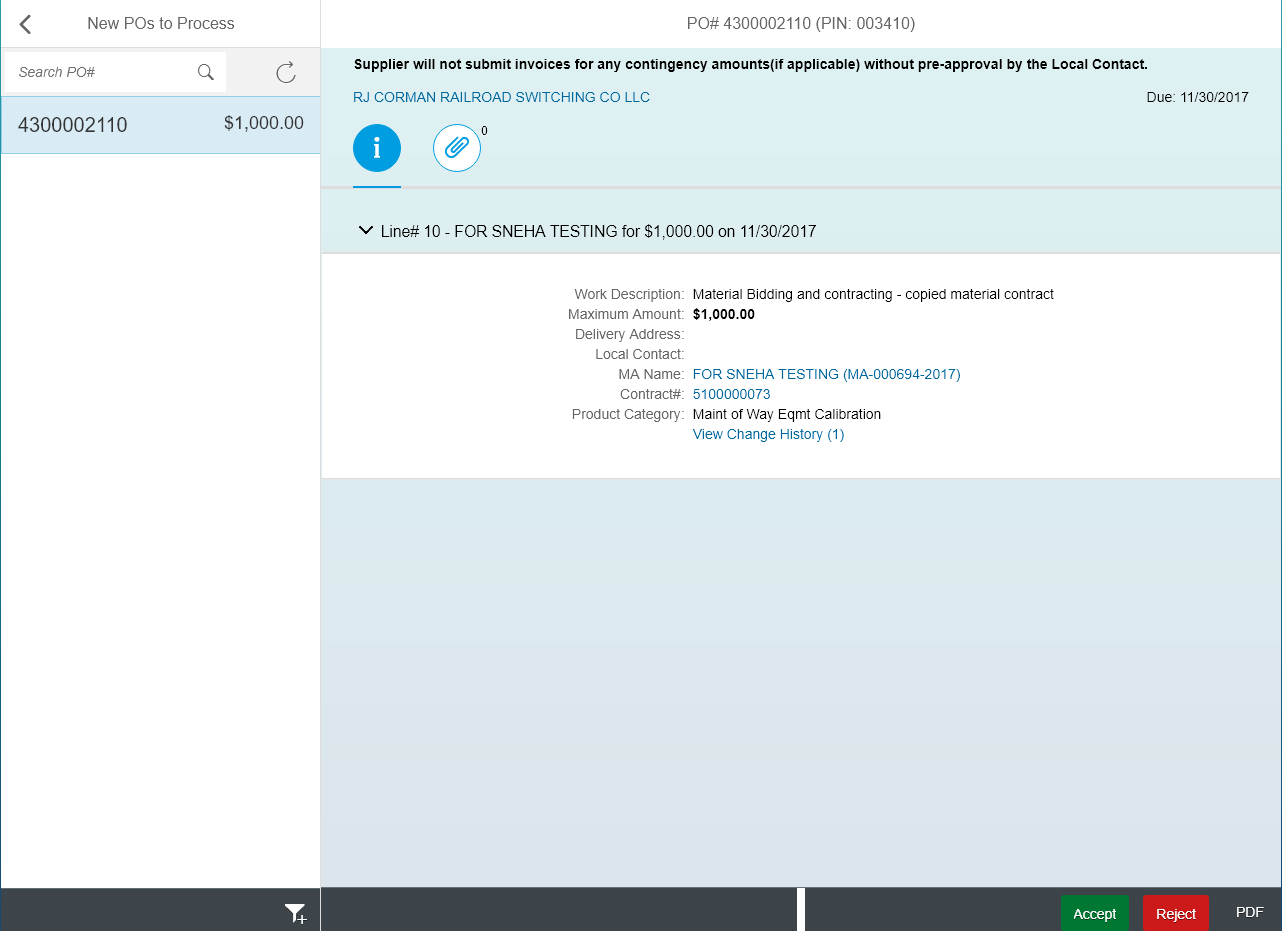 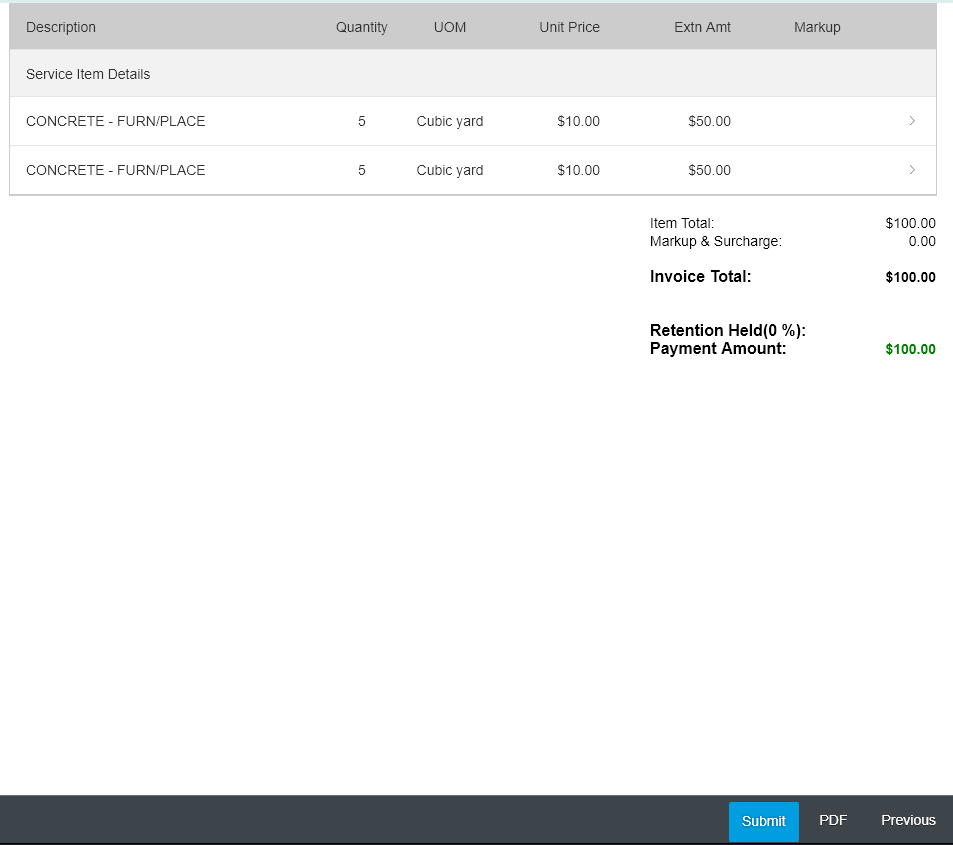 Submitting SES
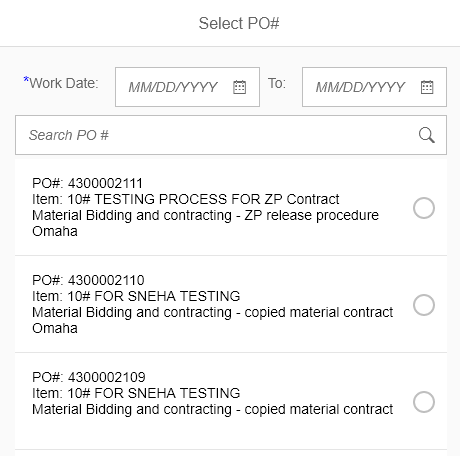 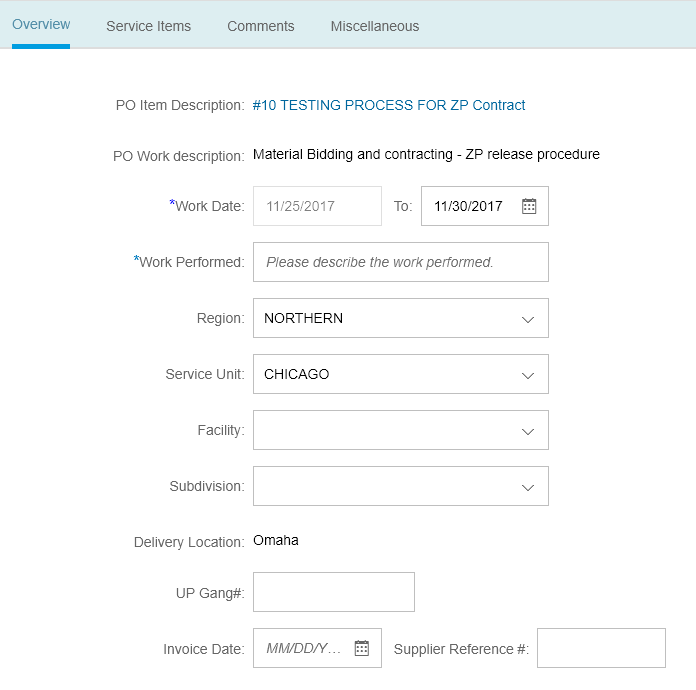 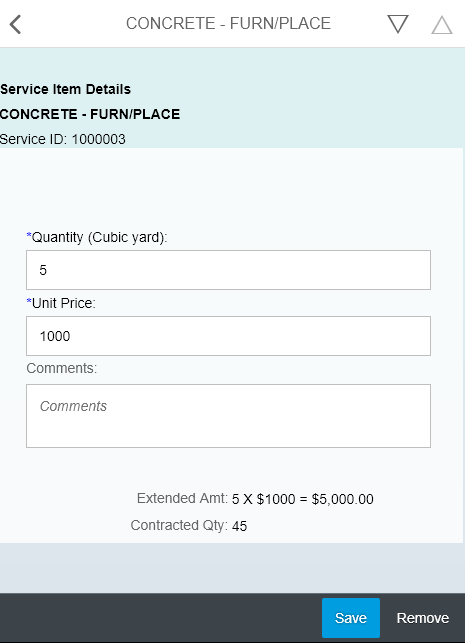 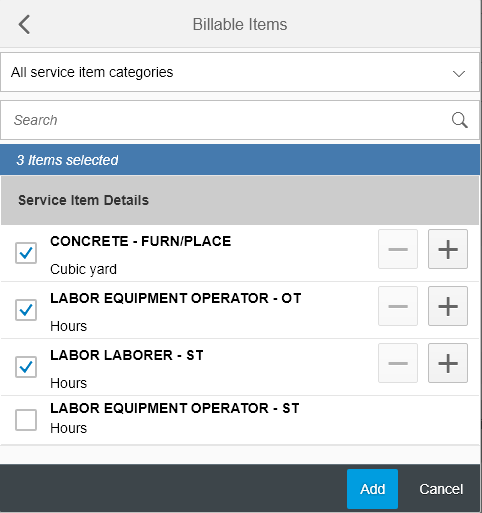 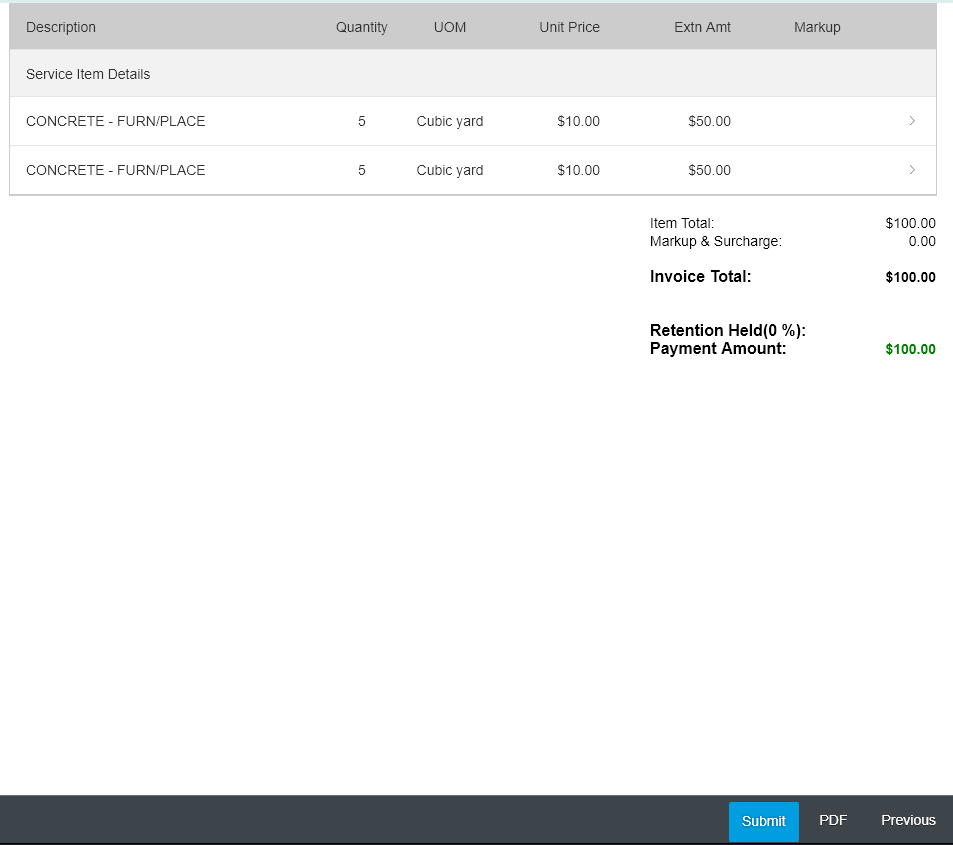 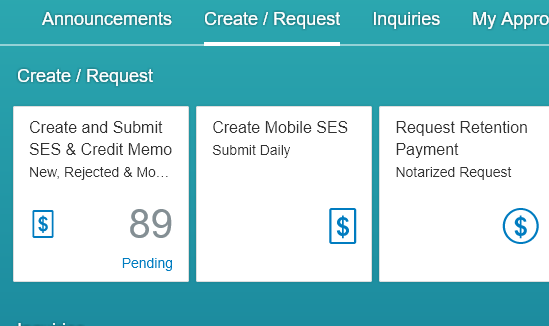 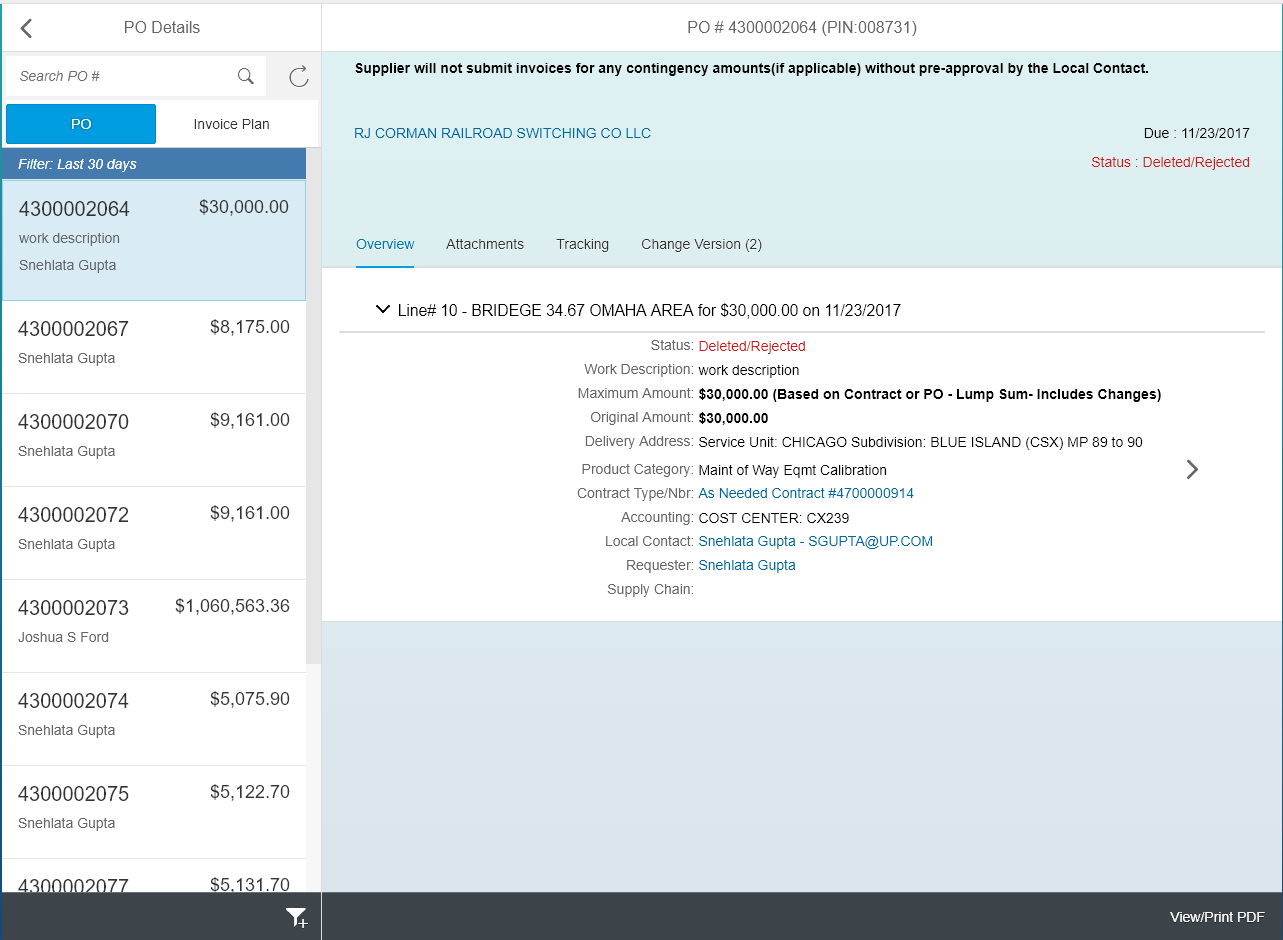 Searching POs, Contracts, SES
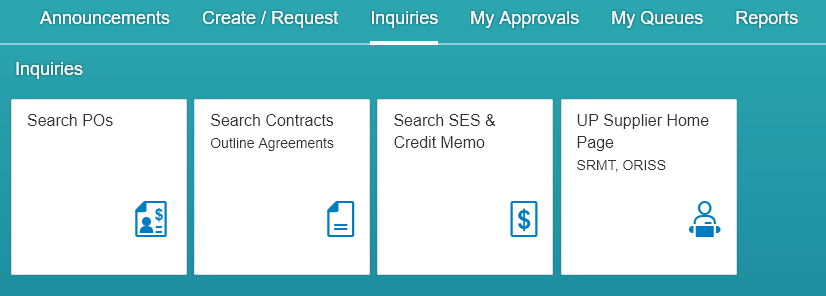 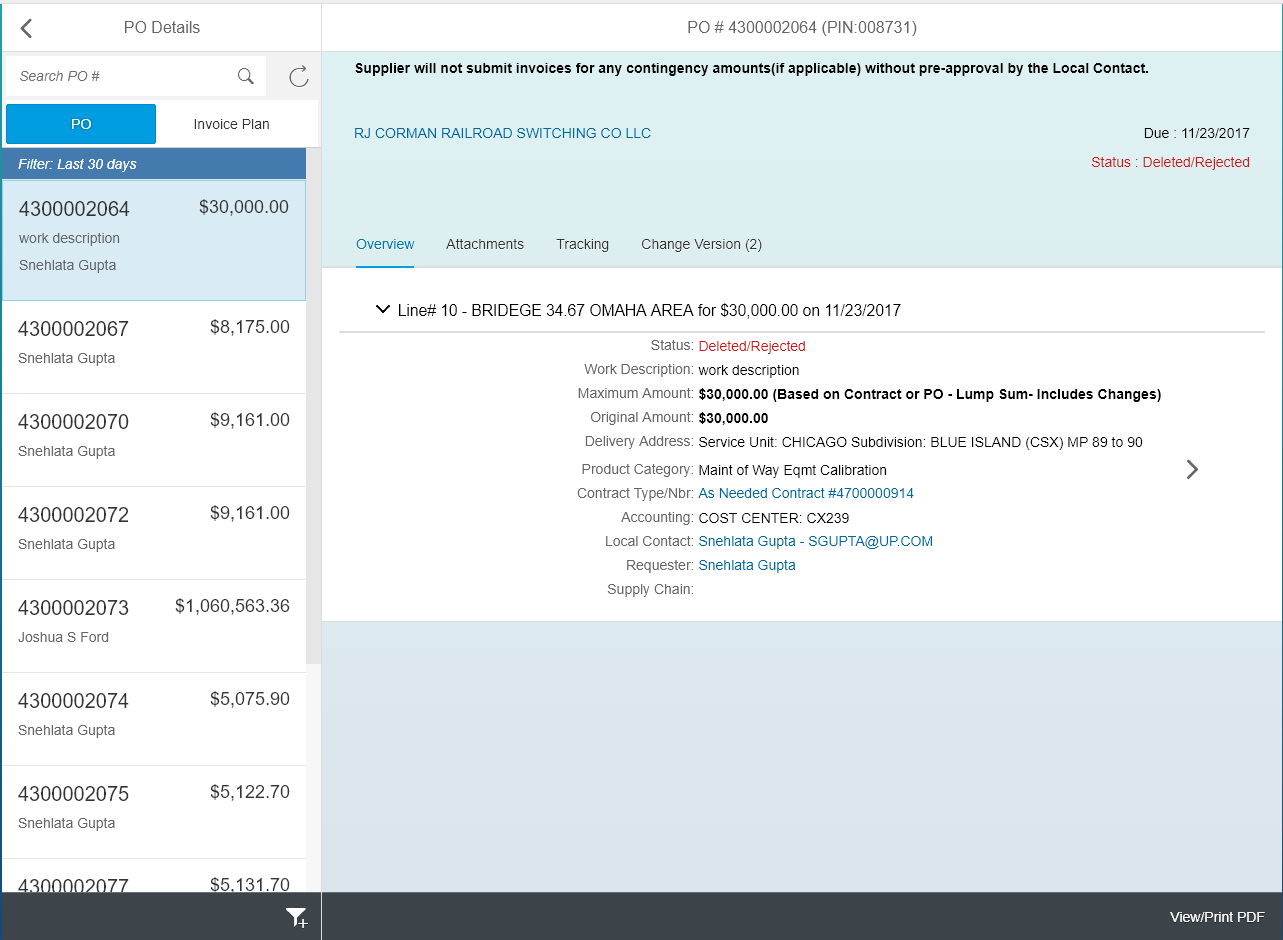 Reporting
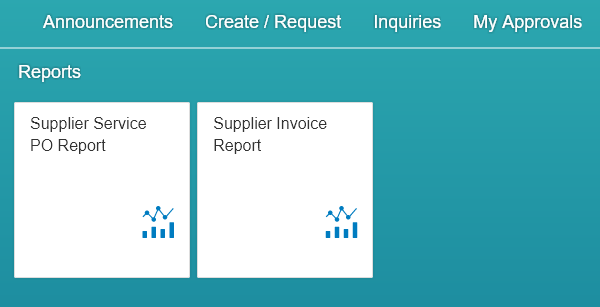 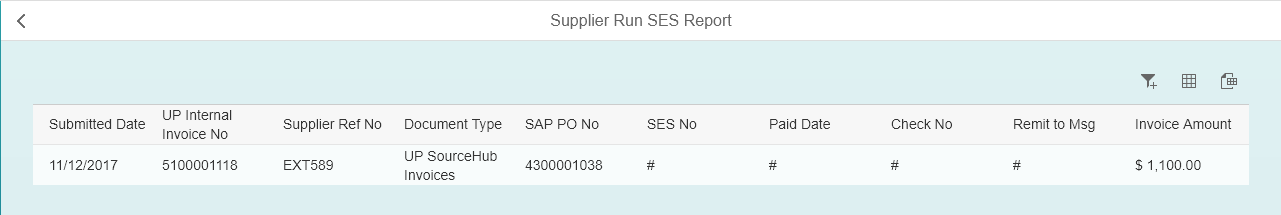